Miller
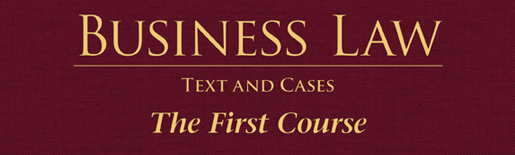 Chapter  19:  Breach of Contract and Remedies
Introduction
Most Common Remedies:
Damages.
Rescission and Restitution.
Specific Performance.
Reformation.
Recovery Based on Quasi Contract.
2
§1: Damages
Compensatory Damages—designed to compensate nonbreaching party for loss of the bargain.
CASE 19.1  Hallmark Cards, Inc. v. Murley (2013). 
3
Damages
Compensatory Damages.
Damages actually sustained (out-of-pocket), directly arising from breach. 
Standard Measure: difference between value of promised performance and value of actual performance.  
4
Damages
Compensatory Damages.
Standard Measure:
Incidental Damages: expenses cause directly by breach of contract.
Sale of Goods: difference between contract and market price.
Sale of Land: specific performance.
Construction Contracts.
5
Measurement of Damages
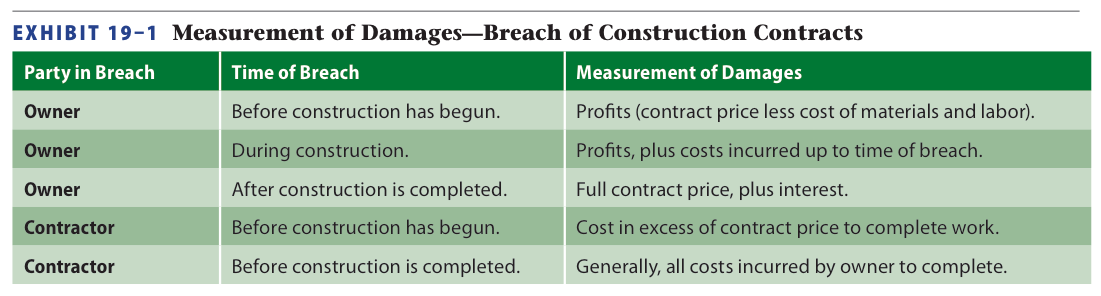 6
Damages
Consequential (Special) Damages—foreseeable losses.
Breaching party is aware or should be aware, cause the injury party additional loss.
CASE 19.2  Hadley v. Baxendale (1854).
7
Damages
Punitive Damages—punish or deter future conduct.
Generally not available for mere breach of contract. Usually tort (e.g., fraud) is also involved.
Nominal Damages—no financial loss.
8
Damages
Mitigation of Damages.
When breach of contract occurs, the innocent injured party is held to a duty to reduce the damages that he or she suffered.
Duty owed depends on the nature of the contract.
9
Damages
Liquidated Damages vs. Penalties.
Liquidated Damages: specific amount agreed to be paid as damages in the event of future breach.
Penalties: designed to penalize, generally unenforceable.
10
Damages
Liquidated Damages vs. Penalties.
Enforceability. Court asks two questions:
(1) At the time of contracting, was it apparent damages would be difficult to estimate in the event of a breach?
11
Damages
Liquidated Damages vs. Penalties.
Enforceability. Court asks two questions:
(2) Was the amount set as liquidated damages a reasonable estimate and not excessive?
12
§2: Equitable Remedies
Sometimes damages are an inadequate remedy. 
If there is no legal remedy, courts can create equitable remedies: 
Rescission and Restitution 
13
Equitable Remedies
Rescission. 
Remedy whereby a contract is canceled and the parties are restored to the original positions that they occupied prior to the transactions.  
14
Equitable Remedies
Restitution.
Both parties must return goods, property, or money previously conveyed. 
Note: Rescission does not always call for restitution. Restitution is called for in some cases not involving rescission
15
Equitable Remedies
Specific Performance.
Equitable remedy calling for the performance of the act promised in the contract.
Provides remedy in cases involving: 
Sale of Land.
Contracts for Personal Services.
16
Equitable Remedies
Reformation.
Equitable remedy allowing a contract to be reformed, or rewritten, to reflect the parties’ true intentions.
Available if Fraud or Mutual Mistake is Present.
17
Equitable Remedies
Reformation.
Written Contract Incorrect States the Parties’ Oral Agreement.
Covenants Not to Compete (Chapter 14).
CASE 19.3  Emerick v. Cardiac Study Center, Inc. (2012).
18
§3: Recovery Based on Quasi  Contract
Arises when no contract actually exists.  Remedy created by courts to obtain justice and prevent unjust enrichment.
Party conferring benefit can recover in quantum meruit (“as much as she deserves”).
19
Recovery Based on Quasi  Contract
When Quasi Contract is Used.
When no contract exists.
When a contract exists but is unenforceable.
Partially performing party can recover value of services when contract is unenforceable.
20
Recovery Based on Quasi  Contract
Requirements of Quasi Contract.
Benefit was conferred to the other party.
Party conferring benefit reasonably expected to be paid.
The benefit was not volunteered.
Receiving benefit without paying for it would result in unjust enrichment.
21
§4: Waiver of Breach
Essentially, the nonbreaching party accepts defective performance of contract.
22
Waiver of Breach
Consequences of a Waiver of Breach. 
Party waiving the breach cannot take later action on that particular issue; contract continues. 
23
Waiver of Breach
Consequences of a Waiver of Breach. 
Party waiving the breach cannot take later action on that particular issue; contract continues. 
24
Waiver of Breach
Reasons for Waiving A Breach.
Waiver of Breach and Subsequent Notices.  
Generally, a single waiver will not waive subsequent, additional, or future breaches, especially when unrelated to the initial breach. 
25
Waiver of Breach
Waiver of Breach and Subsequent Notices.
Waiver will be extended to subsequent breaches when similar defective performances would be acceptable.
26
Waiver of Breach
Waiver of Breach and Subsequent Notices.
Non-waiving party remains liable for damages, but contract continues.
27
§5: Contract Provisions Limiting Remedies
Exculpatory (Ch. 13) and Limitation of Liability clauses.
UCC Allows Sales Contracts to Limit Remedies.
Enforceability of Limitation-of-Liability Clauses: depends on type of breach excused by provision.
28